IODINE DEFICIENCY DISORDERS
OBJECTIVE of THE COURSE
AT THE END OF THE SESSION STUDENT WILL BE ABLE TO:
Understand the magnitude of the IDD problems
Know the RDA of iodine and daily intake for special conditions
Know the adverse effect of iodine excess 
Identify the endemic area
Solve the IDD problems by designing some programs
Arrange the collaboration 
Monitor the program
Iodine Deficiency Disorders
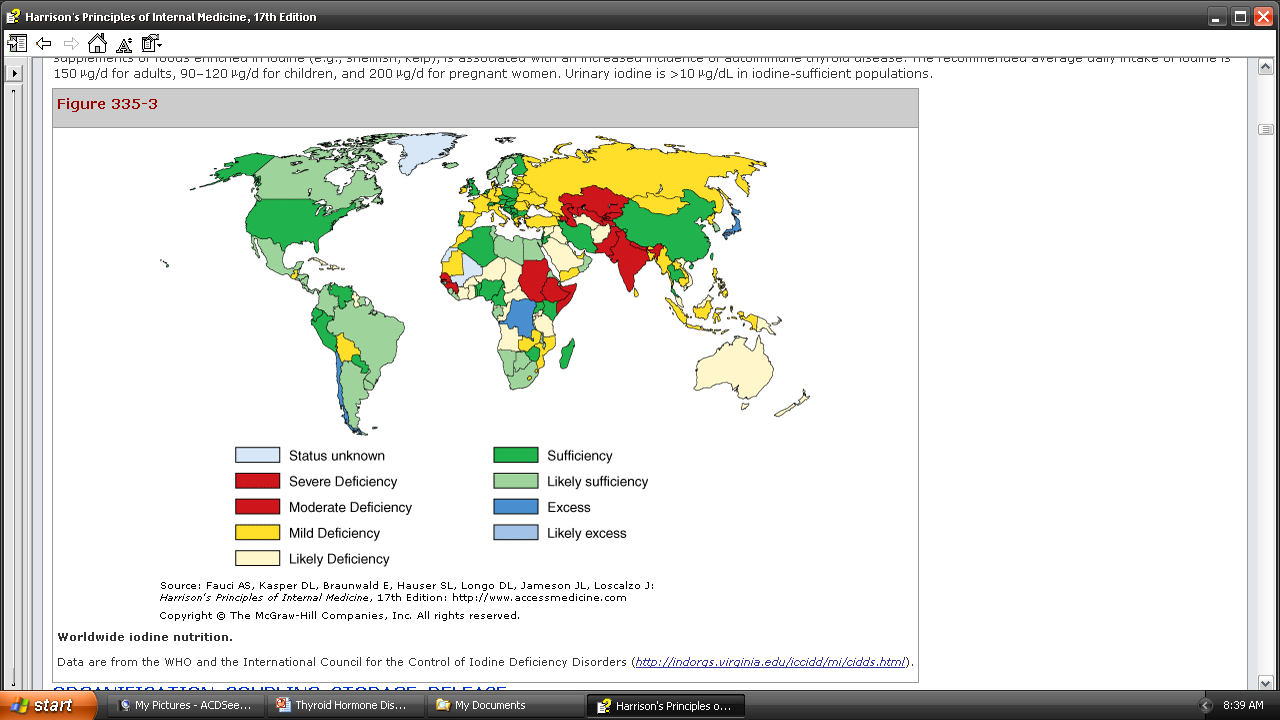 Data are from the WHO and the International Council for the Control of Iodine Deficiency Disorders
BACKGROUND
Normal levels of thyroid hormones are required for optimal development of the  brain. In areas of iodine deficiency, where thyroid hormone level are low, brain development is impaired. The result of extreme condition of iodine deficiency is cretinism.

The much greater public health importance are the more subtle degrees of brain damage and reduce cognitive capacity which affect the entire population. 

The potential of a whole community is reduced by iodine deficiency

The most critical period is from the second trimester of pregnancy to the third year after birth
IDD at critical stages during pregnancy and early childhood results in impaired of the brain & consequently in impaired mental function

People living in areas affected by severe IDD may have an IQ of up to about 13.5 points below that of those comparable communities in areas where there is no IDD

Most areas of Indonesia were in endemic condition
Elimination of IDD is a most important health & social goal.

IDD are among the easiest and cheapest of all disorders to prevent

Doctors are often facing with the condition in their practice
IODINE DEFICIENCY DISORDERS
Iodine deficiencies occurs when iodine intake falls below recommended levels.
When iodine intake falls below recommended levels, the thyroid may no longer be able to synthesize sufficient amount of thyroid hormone.
The resulting low level oh thyroid hormone in the blood (hypothyroidism) is the principal factor responsible for the damage done to the developing brain and other harmful effects known collectively as IDD. 
IDD refer to all of the ill-effect of iodine deficiency in a population
IODINE METABOLISM
Daily intake: 500 µg I-
120 µg I-
40 µg I-
THYROID
As T3 & T4: 80 µg I-
Extra cell fluid
LIVER & OTHER TISSUES
60 µg I-
Urine: 480 µg I-
Feces: 20 µg I-
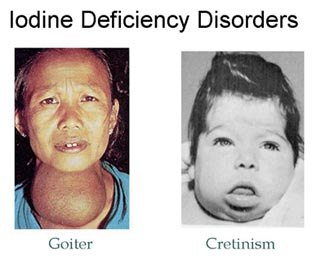 CURRENT MAGNITUDE of IDD by GOITER by WHO REGION (1999)
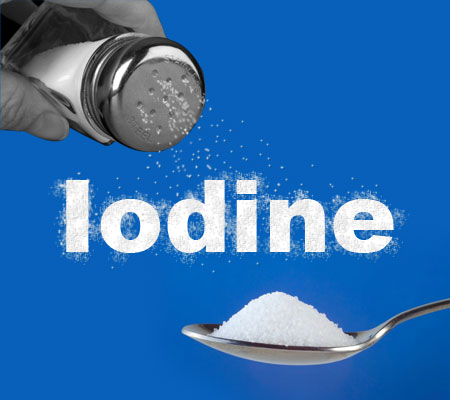 RECOMMENDED DIALY INTAKE of IODINE (WHO,2001)
90 µg for preschool children (0 to 59 months)
120 µg for school children (6 to 12 years)
150 µg for adults (above 12 years)
200 µg for pregnant and lactating women
IODINE TOXICITY
In the range 0f 150-600 µg/day, does not interact adversely with any food or drug
Too much iodine (>2000 µg/day) can result in eruption of acne-like skin lesions
Iodine excess of 4.5 mg/day produce a metalic taste and sores in the mouth, swollen salivary glands, diarrhea, and vomiting
ENDEMIC GOITER
Goiter 
It only takes several months for inadequate iodine intake for the thyroid gland to begin enlarging into a goiter (enlarge thyroid gland)
When dietary iodine is inadequate, the thyroid gland swells
Endemic goiter
An area with iodine deficiency that produce enlargement of  thyroid gland. The TGR is more than 5%
SIMPLIFIED CLASSIFICATION of GOITER by PALPATION
the specificity & sensitivity of palpation are low in grade 0 & 1
 TGR (total goiter rate) = number with goiters of   grades 1 & 2    
					        total examined
 TGR ≥ 5% of schoolchildren 6-12 years of age be used to signal
   the presence of a public health problem
THE SPECTRUM of IDD
EPIDEMIOLOGICAL CRITERIA for ASSESSING THE SEVERITY of IDD BASED ON THE PREVALENCE of GOITER IN SCHOOL-AGED CHILDREN
EPIDEMIOLOGY CRITERI FOR ASSESSING IODINE NUTRITION BASED ON MEDIAN URINARY IODINE CONCENTRATION in SCHOOL AGED CHILDREN
CRITERIA FOR MONITORING PROGRESS TOWARDS SUSTAINABLE ELIMINATION of IDD AS A PUBLIC HEALTH PROBLEM
MAJOR COMPONENTS REQUIRED TO CONSOLIDATE THE ELIMINATION of IDD
Political support
Administrative arrangements
Assessment and monitoring systems
OPTION CORRECTION of IDD
Administration of iodized oil capsules every 6-18 months
Direct administration of iodine solutions, Lugol’s iodine, at regular intervals (once a month is sufficient)
Iodization of salt supplies
Iodization of water supplies by direct addition of iodine solution
Via special delivery mechanism
SALT IODIZATION PROGRAM
A successful program at national level depends upon the implementation of a set of activities by various sectors:
Government ministries (legislation & justice, health, industry, agriculture, education, communication, and finance)
Salt producers, salt importers & distributors, food manufactures
Concerned civic groups
Nutrition, food & medical scientists
Other key opinion makers
RECOMMENDED IODINE CONCENTRATION IN SALT
Iodine concentration in salt at the point of production should be within the range of 20-40 mg of iodine per kg of salt (20-40 ppm)
The iodine should be added as Na or K iodate
RDA: 150 µg of iodine/person/day
By 150 µg iodine intake, median urinary iodine levels will vary from 100-200 µg/l
FACTORS THAT DETERMINE SALT IODINE CONTENT
Variability in the amount of iodine added during the iodization process
Distribution of the iodized salt
Packaging process 
Loss of iodine due to environmental conditions during storage and distribution
20% lost during distribution
Loss of iodine due to food processing
20% lost during cooking before consumption
CRITERIA FOR MONITORING PROGRESS TOWARDS SUSTAINABLE ELIMINATION of IDD AS A PUBLIC HEALTH PROBLEM
SUMMARY
IDD is a world wild problems 
The much greater public health importance are the more subtle degrees of brain damage and reduce cognitive capacity which affect the entire population. 
The potential of a whole community is reduced by iodine deficiency 
It can be prevented.
A successful program at national level depends upon the implementation of a set of activities by various sectors
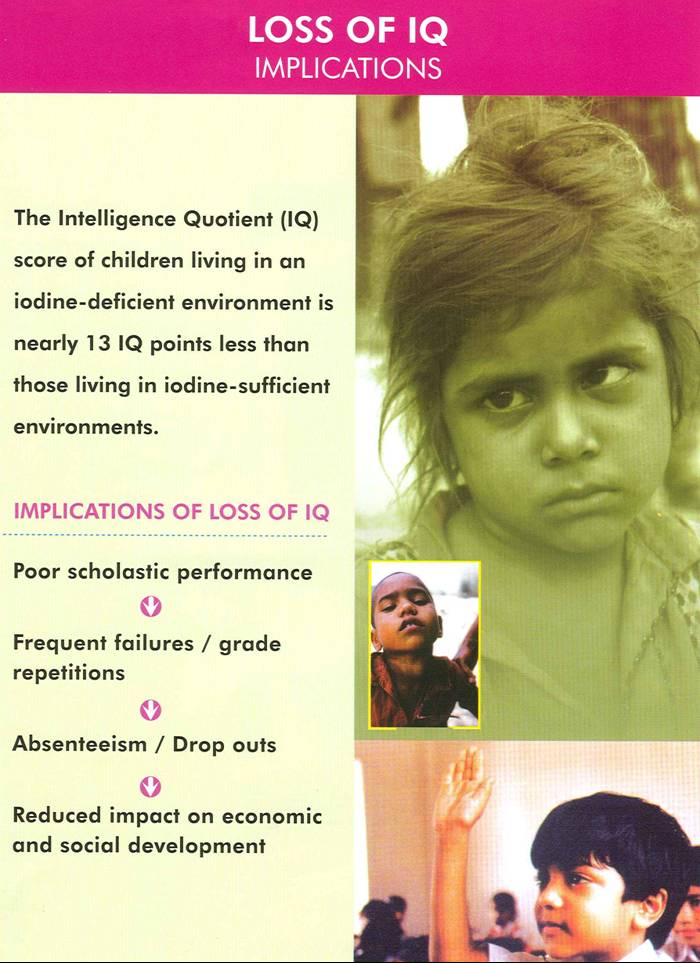 Thank You